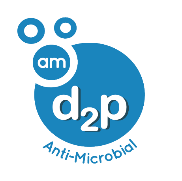 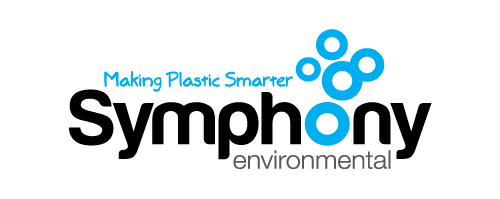 d2p AntimicrobialsCPST
July 2019
Copyright Symphony Environmental
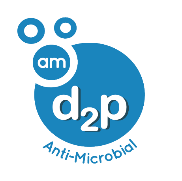 Company Overview
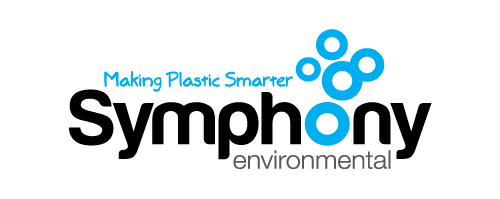 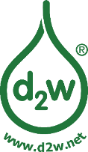 Symphony Environmental Technologies Plc 
A British Public Company
Established in 1995 – 35 direct staff 
Global Brands including d2w, d2p, d2c and d2t
The London Stock Exchange Listing since 2000 – LSE:  SYM (LON) 
More than 200,000 tonnes treated yearly and in nearly 100 countries 
ESMA, SASO Quality Marks and ECO label 
High-Tech test facilities in Symphony’s own laboratory 
Symphony is ISO:9001 and ISO:14001 accredited 
Partner in the EU Oxomar Project 
d2w is the only Oxo-biodegradable additive with the Internationally-recognised ABNT Eco-Label for environmental quality
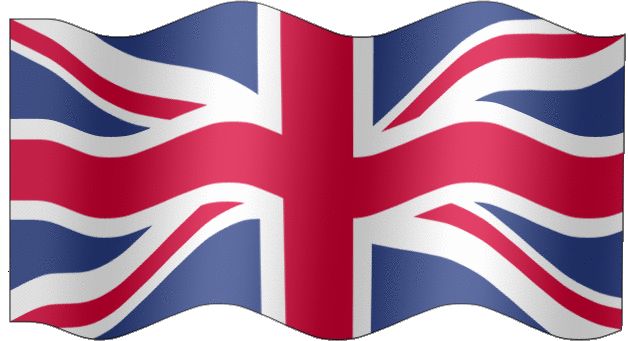 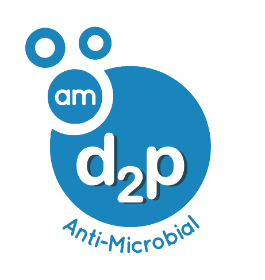 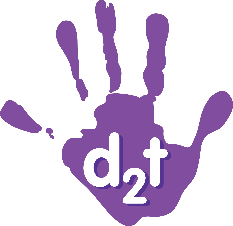 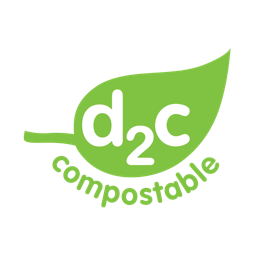 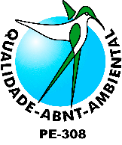 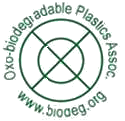 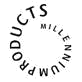 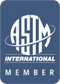 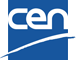 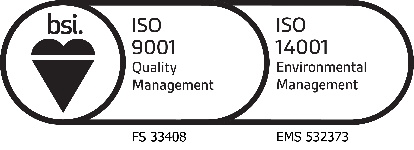 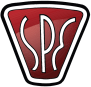 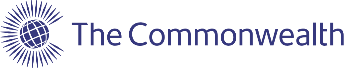 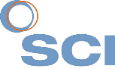 Copyright Symphony Environmental
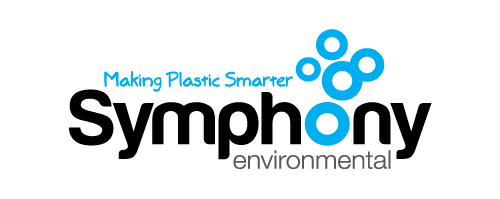 Symphony Environmental Technologies
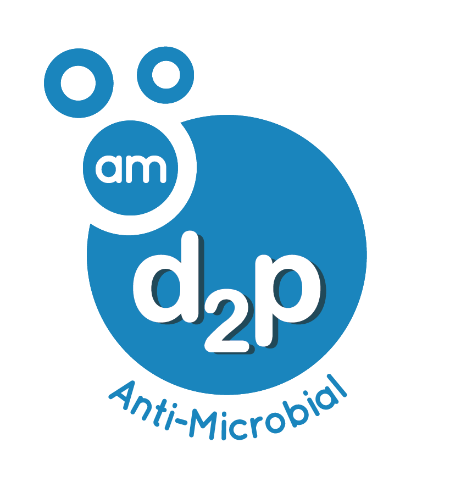 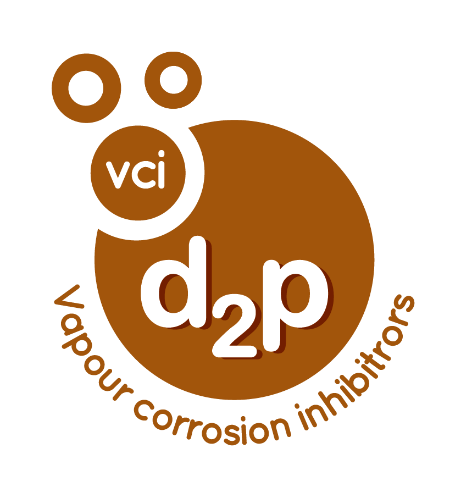 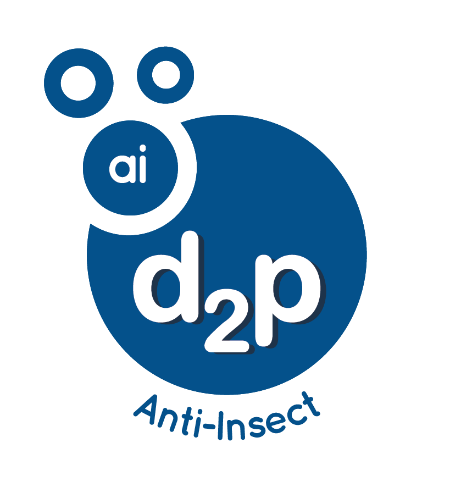 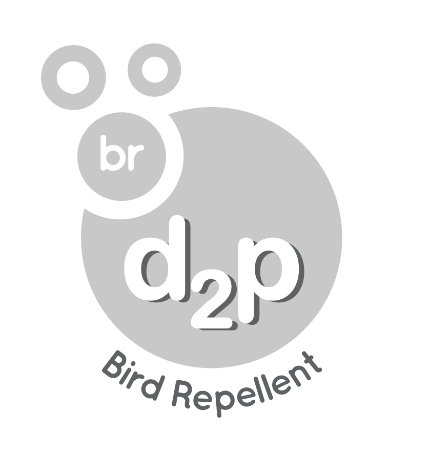 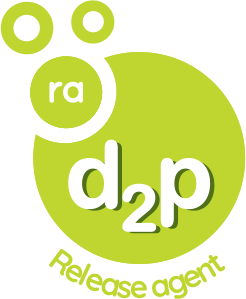 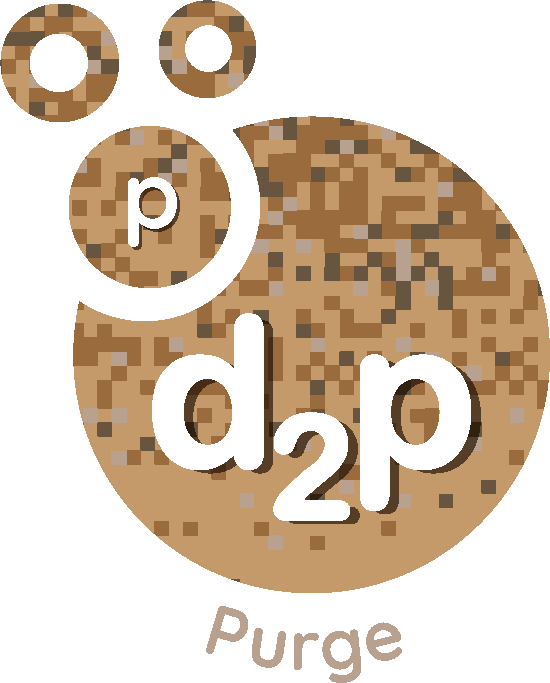 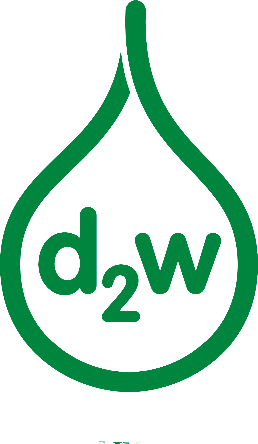 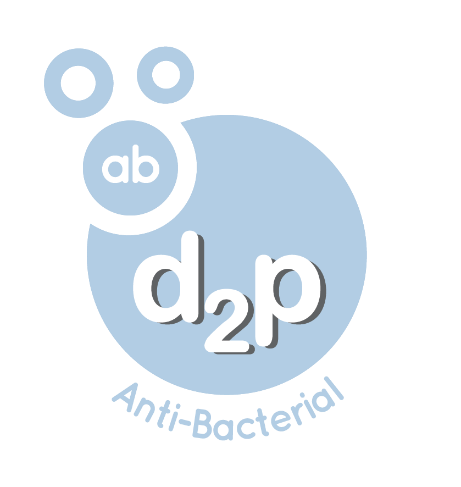 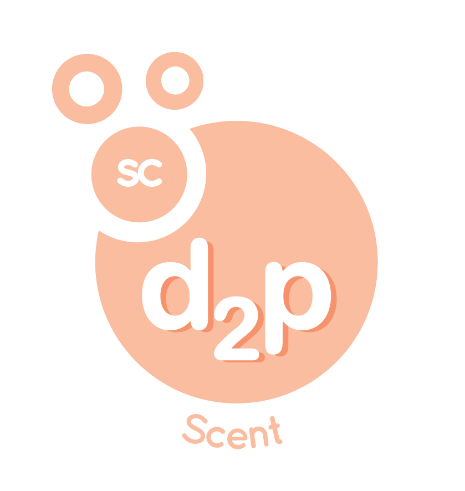 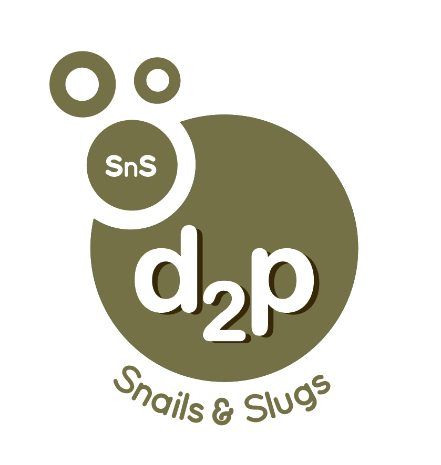 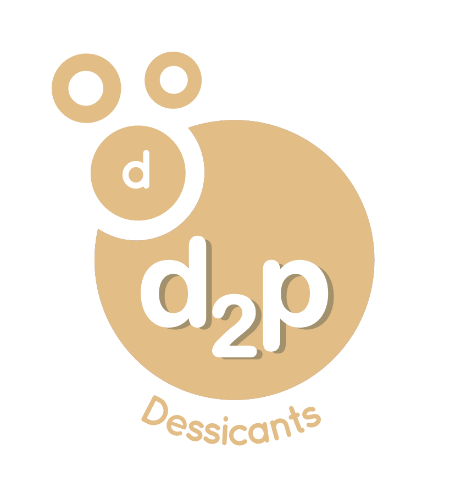 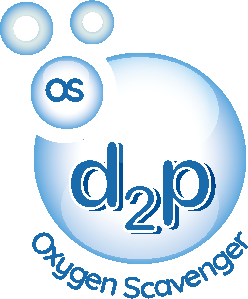 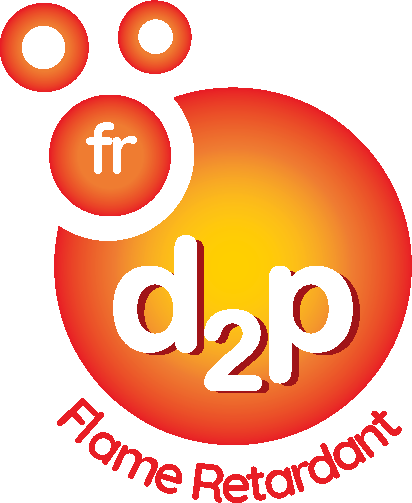 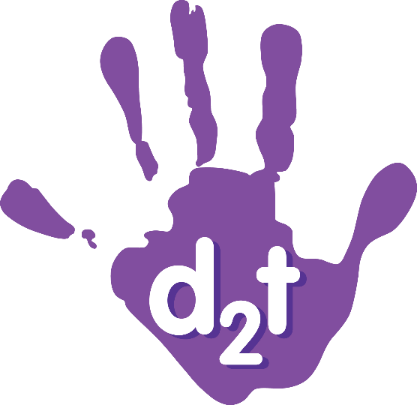 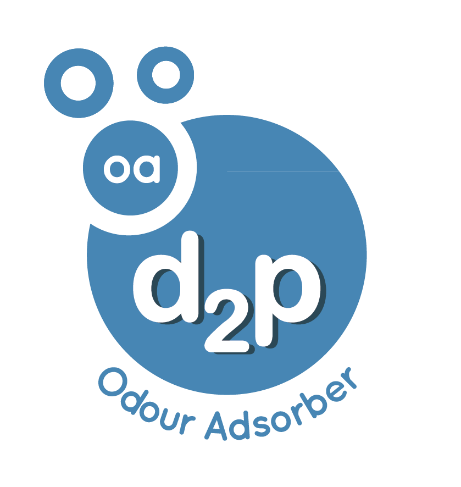 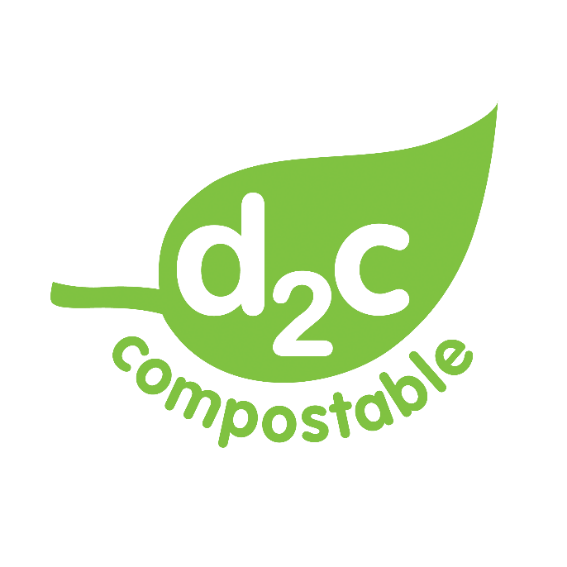 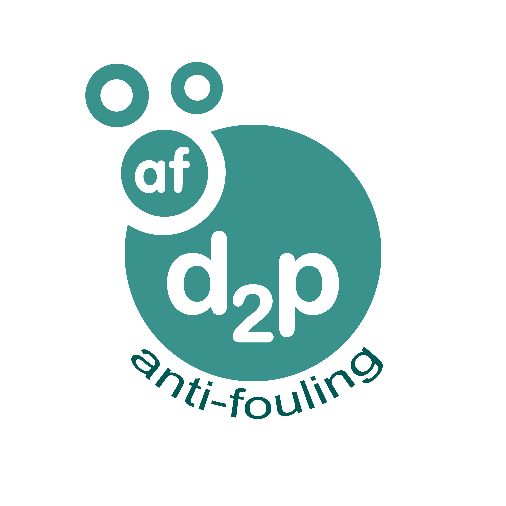 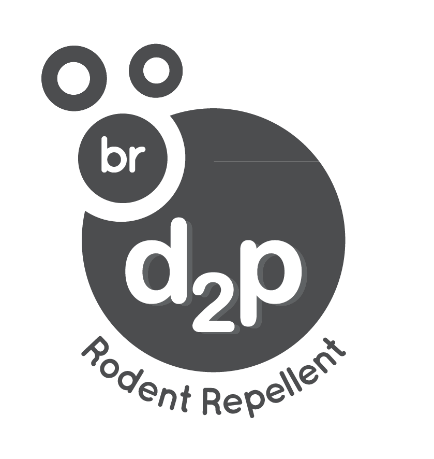 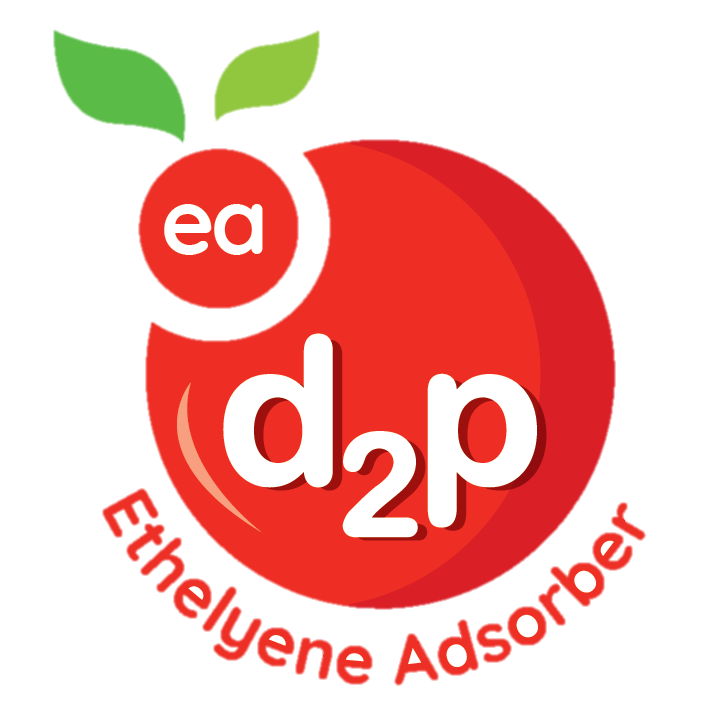 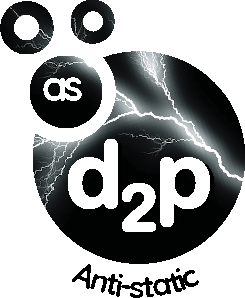 Copyright Symphony Environmental
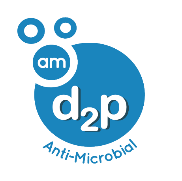 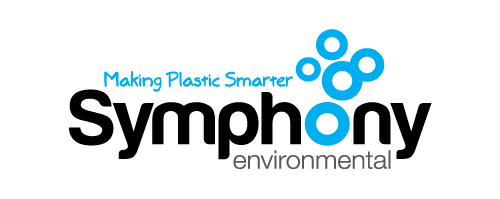 Introduction to d2p Antimicrobials
d2p Antimicrobials offers protection from bacteria (both Gram + and Gram -) & fungi (fungi, molds, yeasts, mildew)
An Antimicrobial agent either kills (bactericide, fungicide, algaecide) or retards the growth of microbes (bacteriostat, fungistat) 
Plastics play a major role in our lives today and are found abundantly in our everyday lives
Storing food in plastic packaging or using certain products (clothing materials, footwear, etc.)  for a prolonged period, promotes the growth of harmful bacteria and fungi
Contamination problems are increasing with escalating cases of pathogenic diseases
Use of antimicrobials can help kill or control the growth of harmful microorganisms
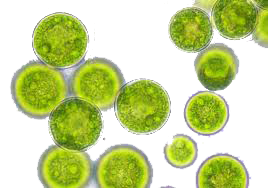 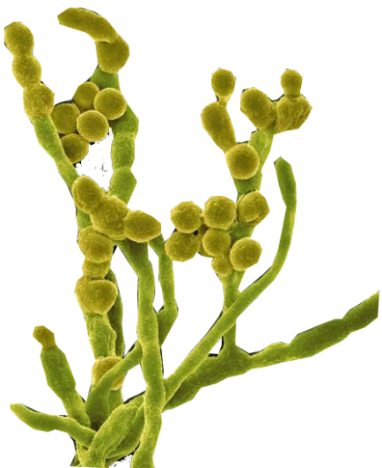 Algae
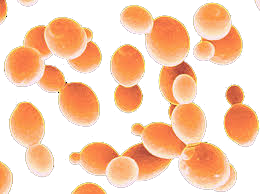 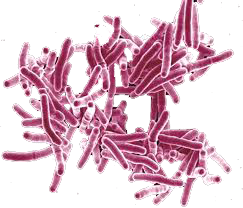 Fungi, Moulds &
Mildew
Yeasts
Bacteria
Copyright Symphony Environmental
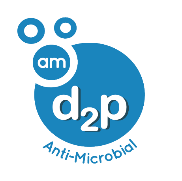 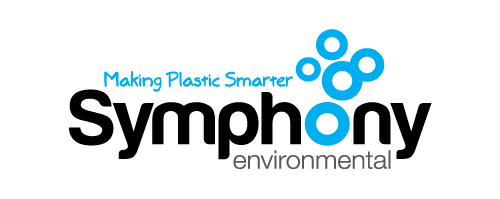 Characteristics
Three families of Antimicrobial Masterbatches/additives: 979XX, 96XXX & 970XX
Testing Methods: ASTM E 2180 , ISO 22196:2011, ASTM G21 , ASTM D5589 &  ASTM D7907
d2p formulations are compatible with Polyolefins, EVA, Styrenics, Polyamides, Polyesters, PVC, PC, PET, etc. 
Antimicrobial additives can be supplied in powder form and incorporated with plastic resins during compounding or as a Masterbatch during extrusion, injection, molding, coating, lamination, woven and nonwoven applications
Copyright Symphony Environmental
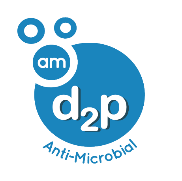 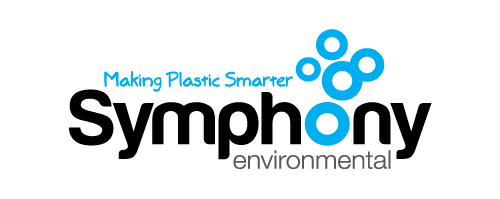 Mechanism of Action
Fungi, Yeasts & Algae (Eukaryotic cell)
Bacteria (Prokaryotic cell)
Plasma membrane function disruption by interfering with phospholipids
Metal ion chelation
Interference with trans-membrane transport
Plasma membrane function disruption
Interference with iron metabolism
Inactivation of mitochondrial Fe-S loading proteins
Copyright Symphony Environmental
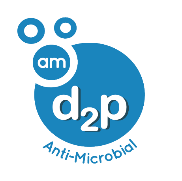 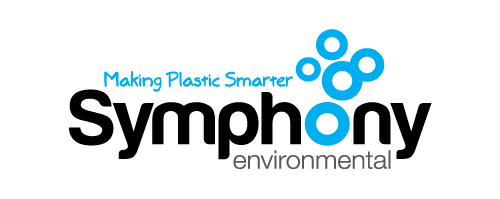 d2p Antibacterial
d2p 96000 series are Masterbatches for Plastic packaging applications. They have been designed to improve performance of the plastic product by inhibiting growth of bacteria - both Gram(+) and Gram(-) in both food and non-food contact applications
Easily added in the manufacturing stage: at addition rates between 1% and 4 %
Flexible design of additive to meet the anti-bacterial effect and lifespan as per customers’ application requirements
Compatibility with all polymeric resins and grades (PE, PP, PS, PVC, nylon, PA , ABS, SAN, PC, etc)
Compatible with all plastic processing technologies (extrusion, injection and blow moulding, extrusion and thermoforming, rotational moulding, coatings, multi-layer in flexible and rigid packaging)
Products are registered for use for food-contact applications in both the EU and USA
Copyright Symphony Environmental
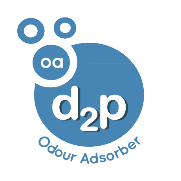 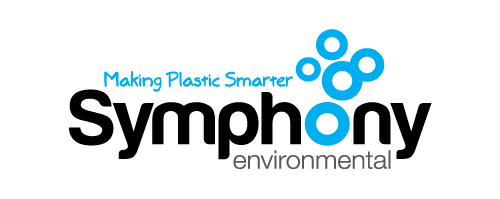 d2p Odour Adsorber
Designed to inhibit the development of undesirable odours, water vapours in plastic products or to prevent spoilage of perishable fruit and vegetables.  A safe product widely used as a food additive with an EU “E” code, FDA approved under 21 CFR 182.  Can be used for a number of applications including packaging, Clothing & Footwear, household appliance, food containers and medicinal appliances.
A safe product that can be used as a general deodorizer and to combat moisture, mould and mildew. It can be used in powder form or incorporated into plastic Masterbatch.  The product can also be used in packaging in a sachet
The product is available for use in PE, PP, EVA, PS, PET and ABS
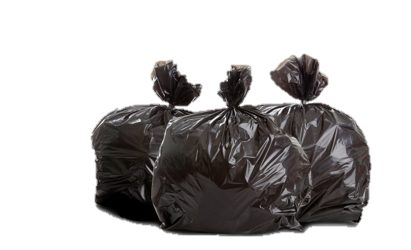 Copyright Symphony Environmental
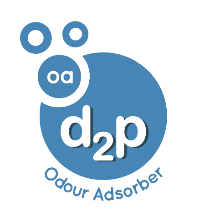 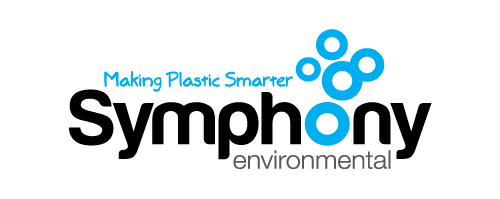 Odour Adsorber Mechanism
d2p Odour Adsorbers have microporosity with the diameter in the range of 3 - 5 Å. By selecting the right porosity and combining it with the length of pores, density of material and final concentration in the plastic material, Symphony produced Odour Adsorbers with high efficiency.
The small and uniform holes are very selective in adsorption which allows only a certain size of molecules to be adsorbed (e.g. the hydrocarbons that generate certain types of odour, ethylene, propylene and water vapour). Molecules that are small enough to pass through the pores are adsorbed, while larger molecules are not.
Copyright Symphony Environmental
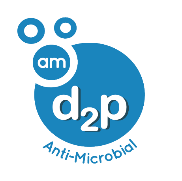 Ethylene Adsorber/Odour Adsorber Test Results
Copyright Symphony Environmental
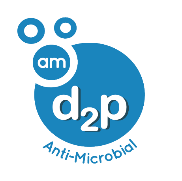 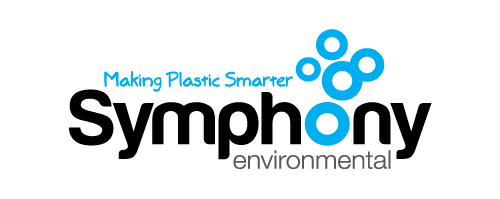 d2p AM Migration
Standard Result
Submitted Samples As Per applicant’s request with reference to European
Commission Regulation No. 10/2011

- Overall Migration Test			Pass

As Per Applicant’s Request With Reference To European
Commission Regulation No. 10/2011

- Specific Migration of Heavy Metal Test	Pass

As Per applicant’s request with reference to European
Commission Regulation No. 10/2011

- Specific Migration Of Primary Aromatic Amines Test
	Pass
Test For F.D.A. Regulation On Polyethylene
- As Per U.S. 21 CFR Part 177.1520 Clauses (c)(2.1) And (d)
					Pass
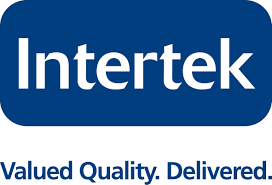 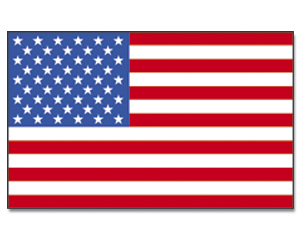 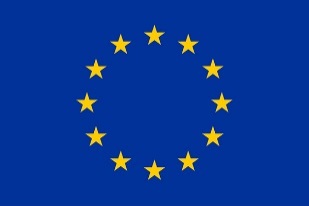 Copyright Symphony Environmental
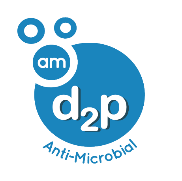 Migration Test Conditions
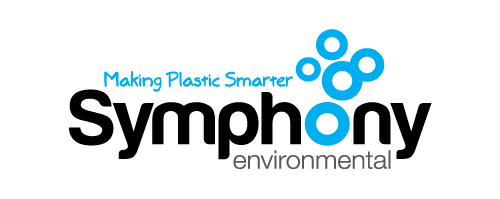 Copyright Symphony Environmental
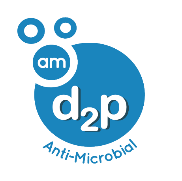 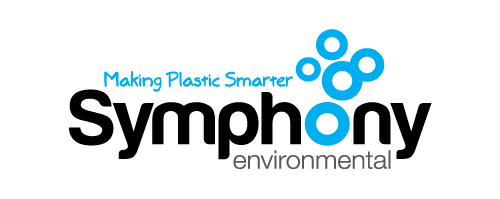 USA Regulatory Compliance
The active in d2p AM 97000 MBs is registered with the EPA for the control of fungi and bacteria causing stain, odour and or degradation of physical properties in polymers used to manufacturing or coating in food contact finished articles.
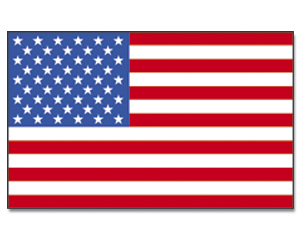 Copyright Symphony Environmental
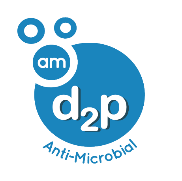 FDA Regulation
 Polyethylene
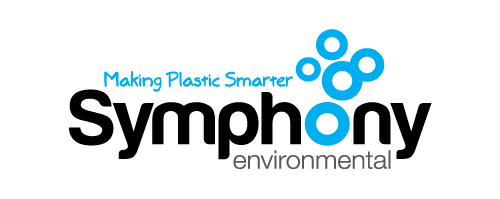 As per the U.S. 21 CFR food and drug administration part 177.1520 clauses (c)(2.1) and (d)
Test Sample: Plastic plaque
Test Item 						Result 			Limit
(A) Density						0.934			 0.85 – 1.00
(By Sink-Float Method)

(B) Maximum Extractable Fraction In N-Hexane	 		0.22 %(W/W) 		5.5 %(W/W)

(C) Maximum Extractable Fraction In Xylene 			1.66 %(W/W) 		11.3 %(W/W)

Remark : % = Percentage based on the residue by weight

CONCLUSION: The Migration Studies, show no migration of the active substance in  aqueous food simulants or powerful solvents
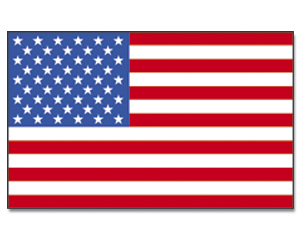 Copyright Symphony Environmental
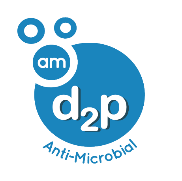 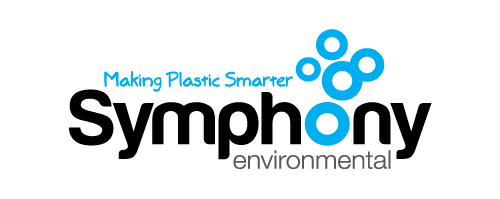 Antimicrobial Test Methods
ISO 22196:2011 – Quantitative Measurement of anti-bacterial activity on plastic and other non-porous surfaces

ASTM G21 – Determining the resistance of synthetic polymeric materials to fungi

ASTM E2180 - Standard Test Method for Determining the Activity of Incorporated Antimicrobial Agent(s) In Polymeric or Hydrophobic Materials

ISO22196:2011 (Modified & Adapted) For Anti-Algae performance

ASTM D5589 - Standard for Anti Algae for Determining the Resistance of Paint Films and Related Coatings to Algal Defacement

ASTM D7907 - Standard Test Methods for Determination of Bactericidal Efficacy on the Surface of Medical Examination Gloves
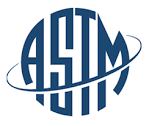 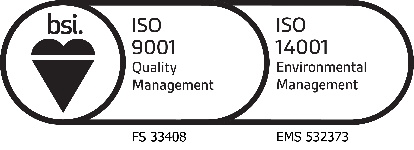 Copyright Symphony Environmental
Latest d2p AM Test Results
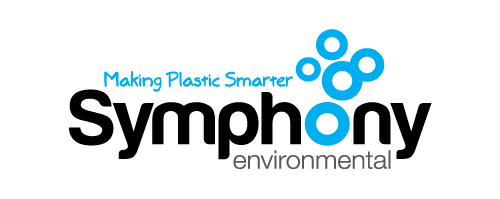 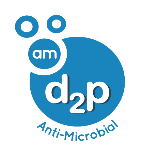 Copyright Symphony Environmental
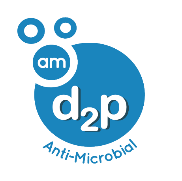 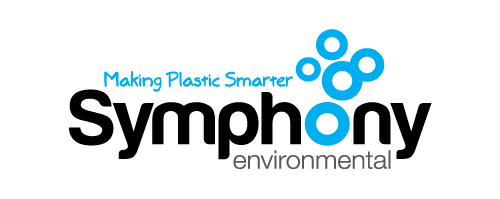 Independent ASTM G21-13 (Anti-Fungal) Lab Test Result for Insoles - 0.8% d2pAM 97015
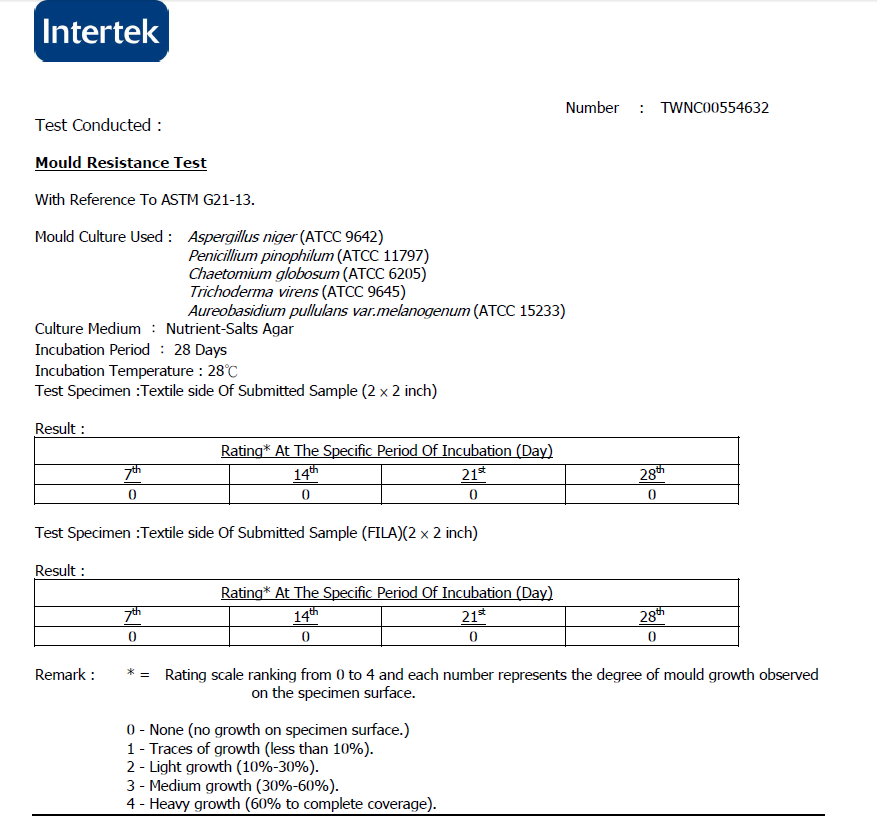 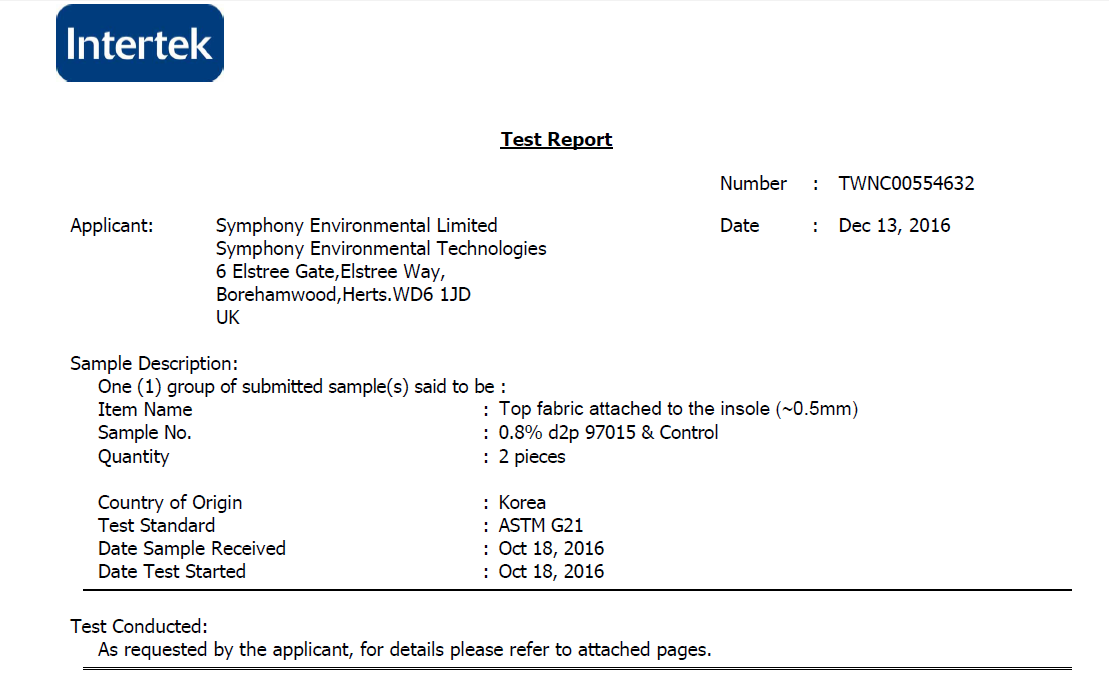 0% FUNGAL GROWTH ON SAMPLE
Copyright Symphony Environmental
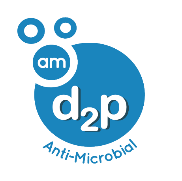 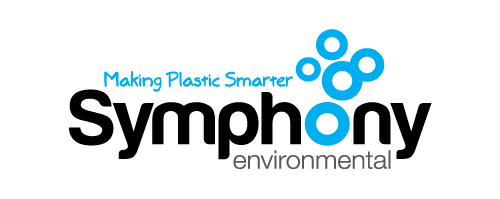 Independent ASTM G21-13 (Anti-Fungal) Lab Test Result for Footwear Sockliner Insole Sponges - 1%  & 2% d2pAM 97002
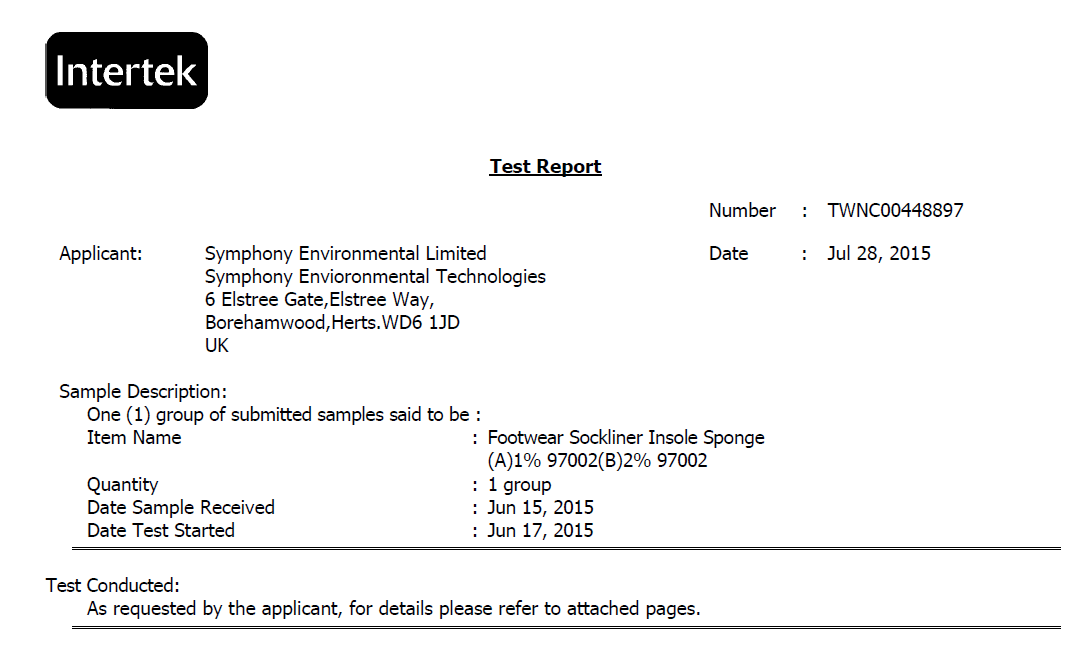 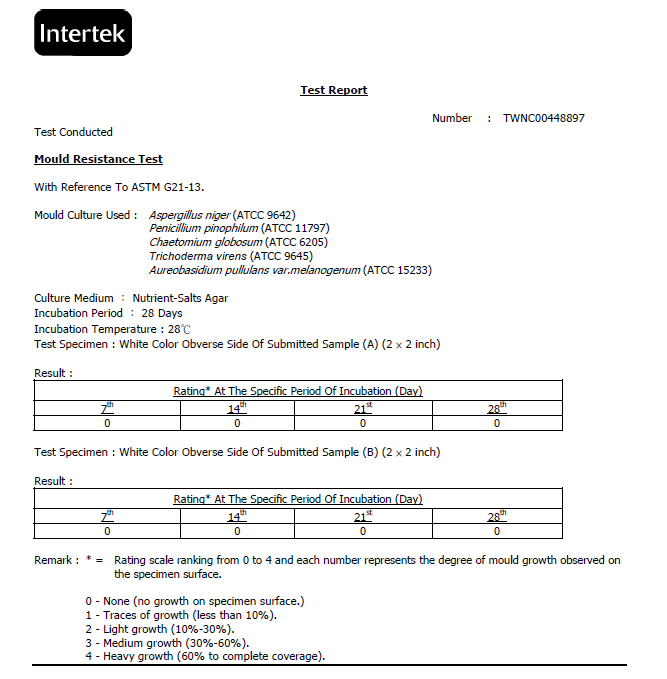 0% FUNGAL GROWTH ON SAMPLES
Copyright Symphony Environmental
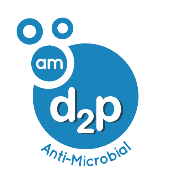 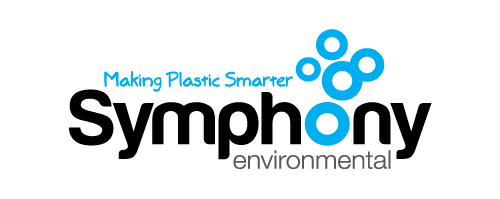 d2p AM 3rd Party Test Result by Intertek
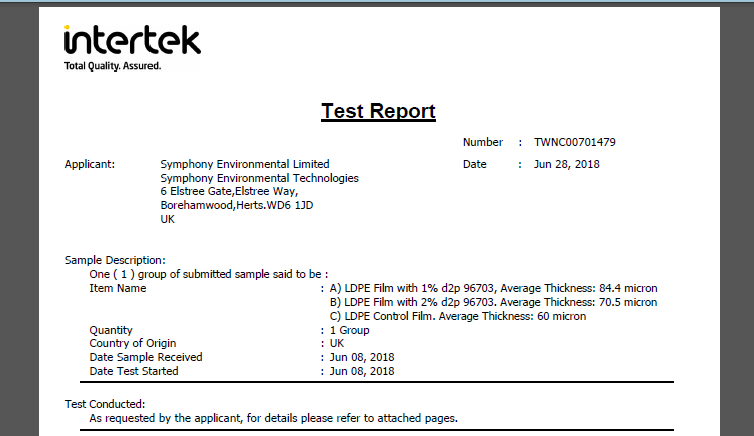 Tested as Per ASTM E2180-07 (Anti-fungal testing)

At 1% and 2% 

Tested against A.niger Fungus

Achieved >99.99% in fungal reduction at both concentrations
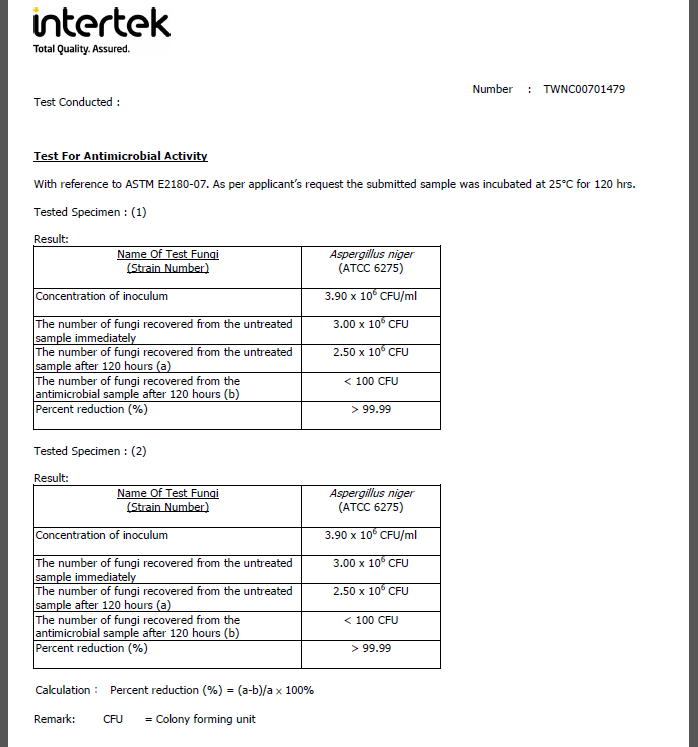 Copyright Symphony Environmental
Independent ASTM E2180-07 (Anti-Fungal) Lab Test Result for Plaque Toothpaste Cap – 1% d2pAM 97941
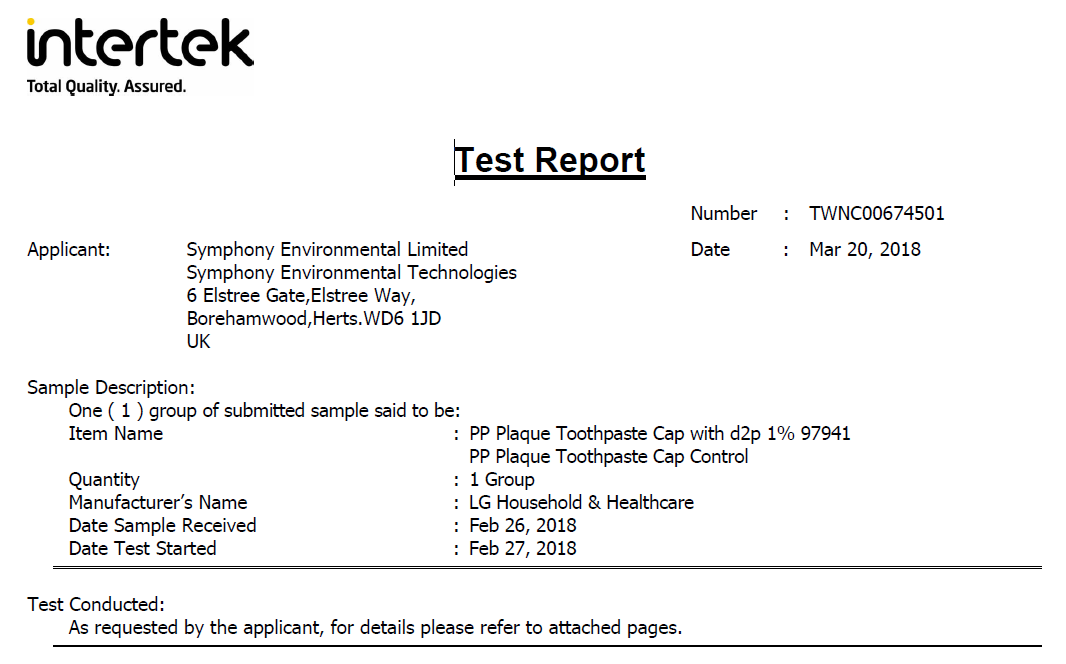 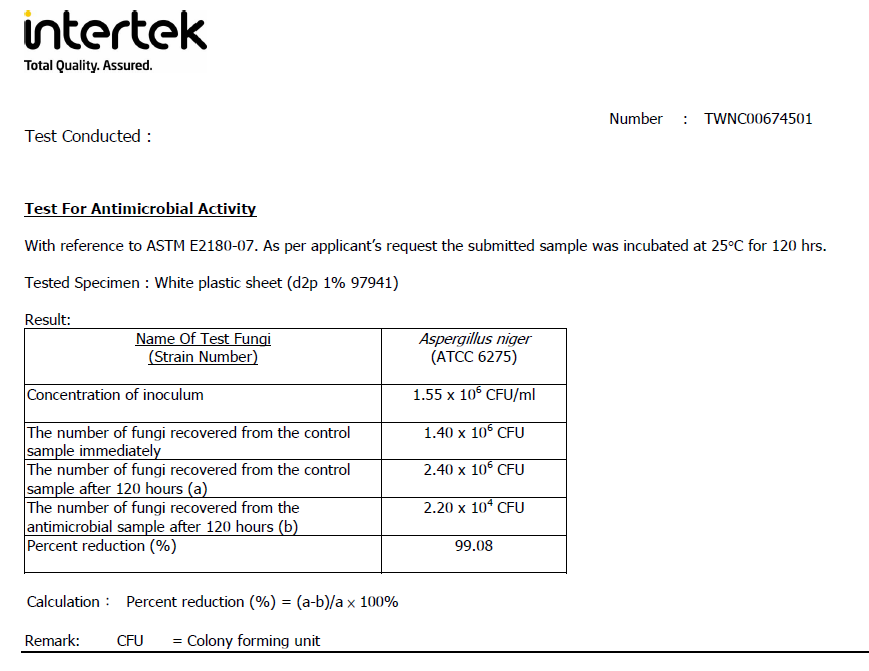 99.08% Fungal Reduction
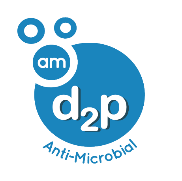 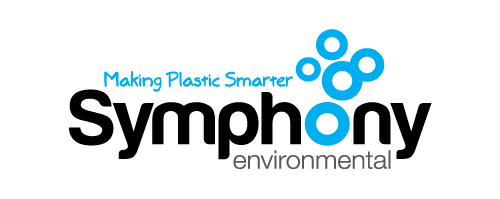 Independent Lab Test Result for Latex Exam Glove
 with 0.75% d2p 97010 (Fungal)
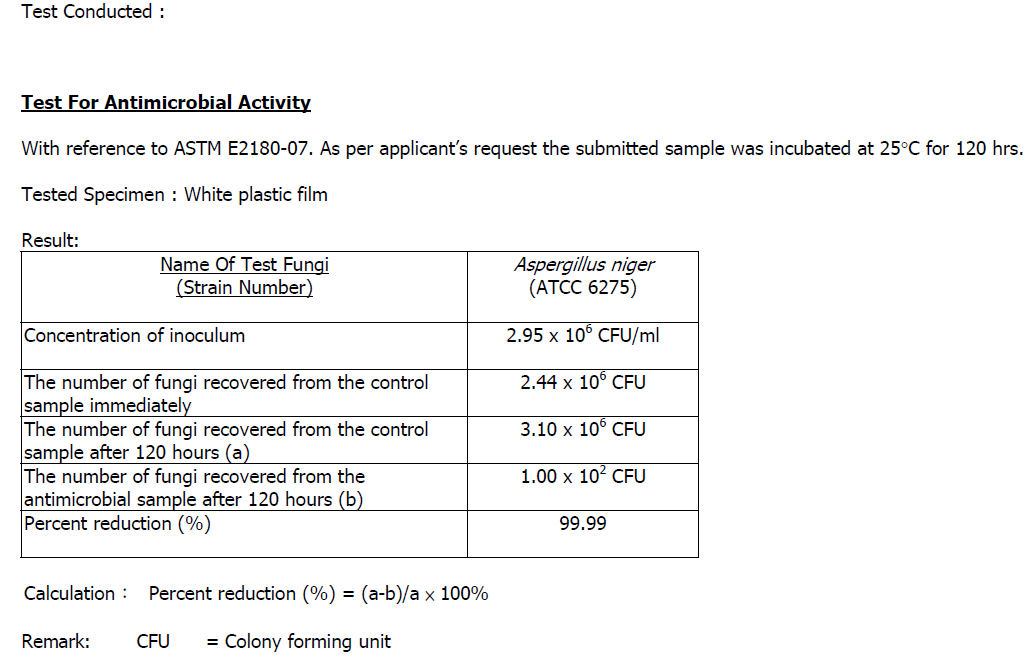 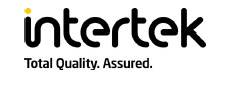 99.99% of Fungal Reduction Achieved
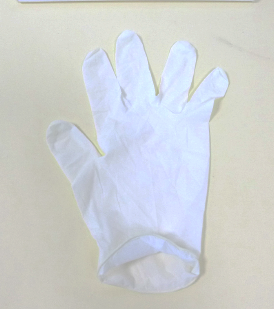 Copyright Symphony Environmental
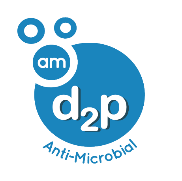 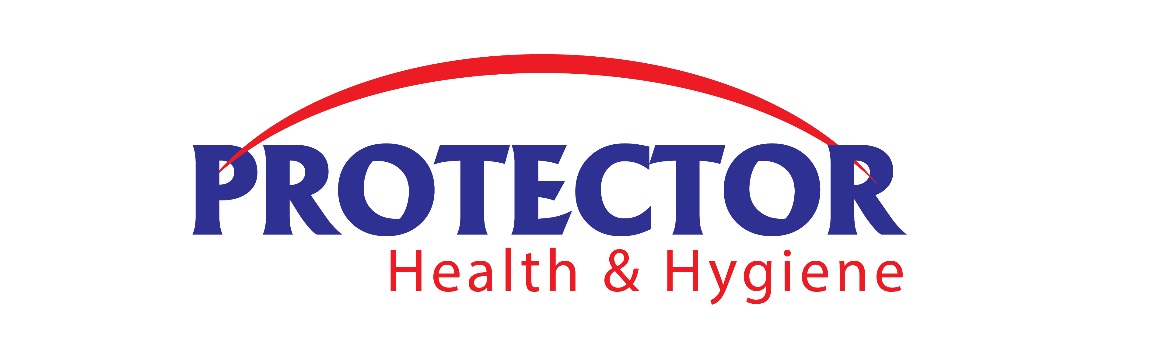 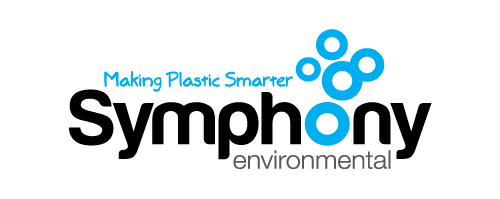 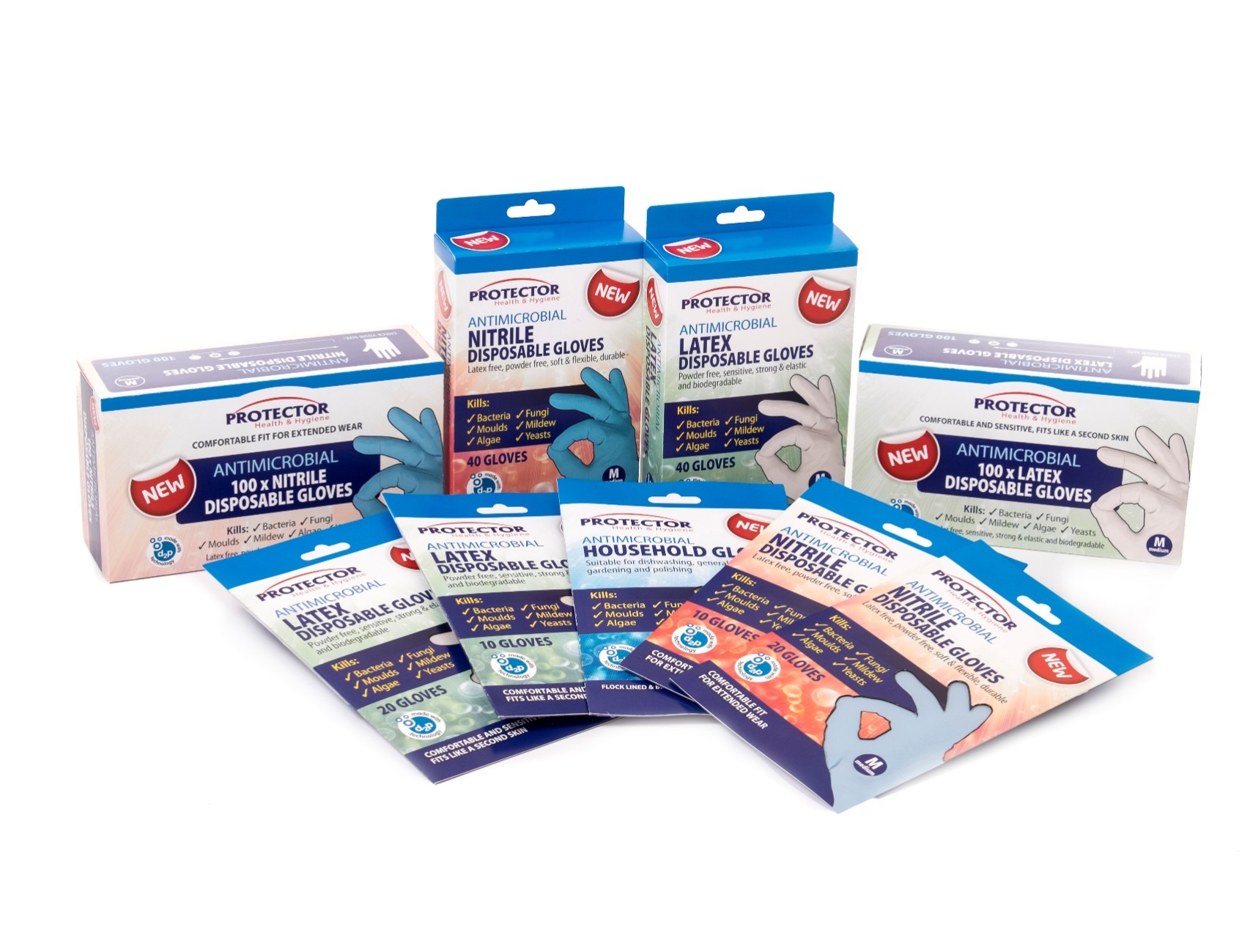 Copyright Symphony Environmental
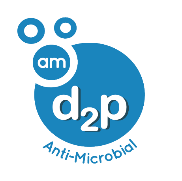 PRODUCT TEST EXAMPLES
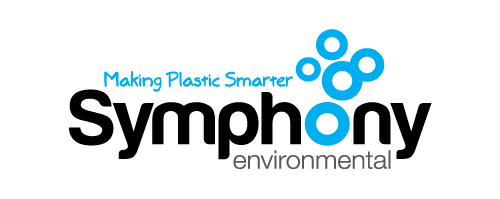 Biological efficacy Fungicidal (ASTM E2180)
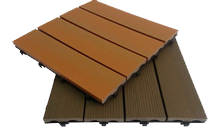 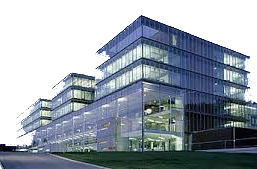 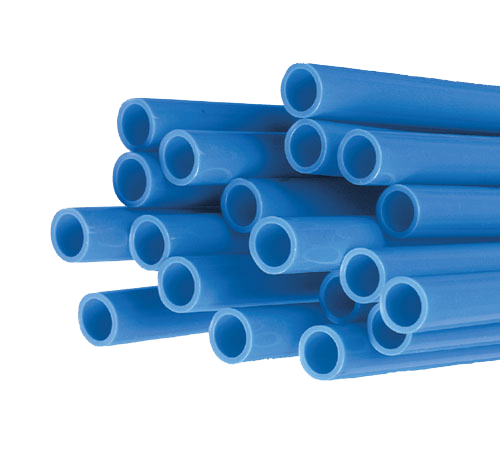 Nearly 100% reduction of fungal growth!
Copyright Symphony Environmental
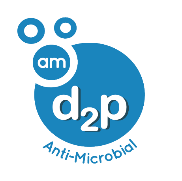 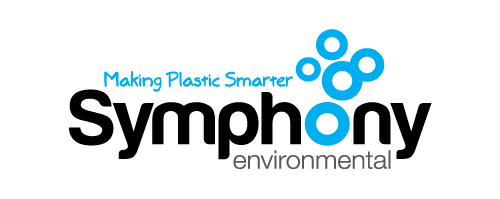 Biological efficacy Algaecidal (modified ISO 22196)
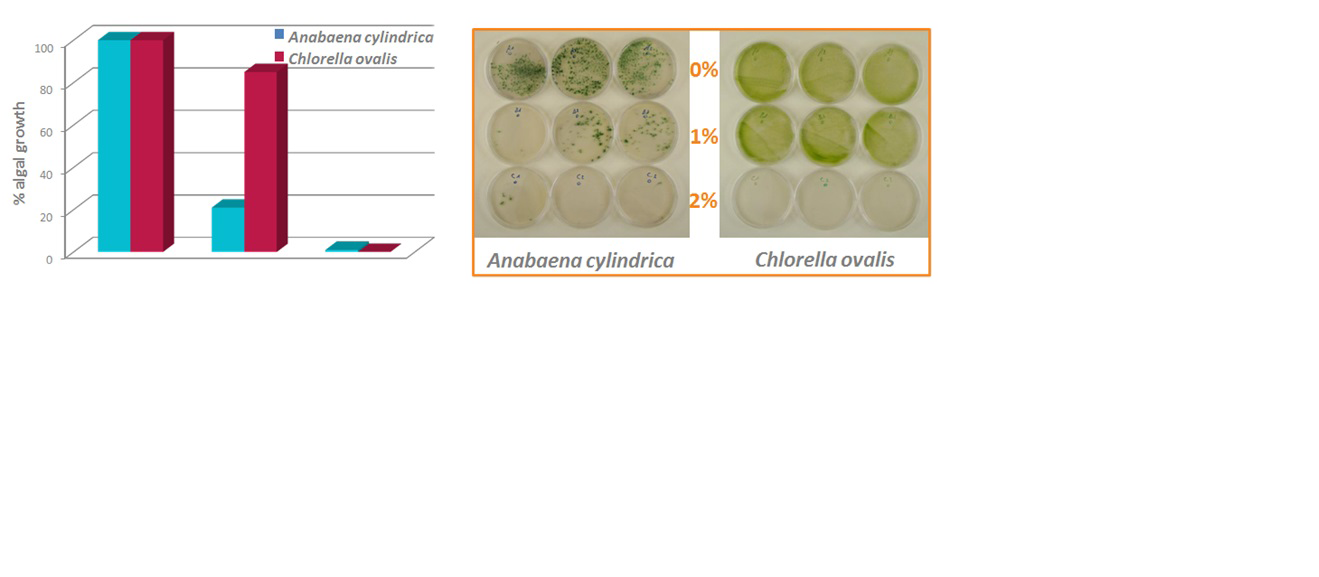 Protected with 1%
d2p AM
Untreated
control
Protected with 2%
d2p AM
Nearly 100% reduction of algal growth!
Copyright Symphony Environmental
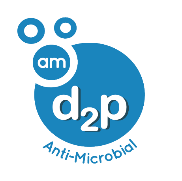 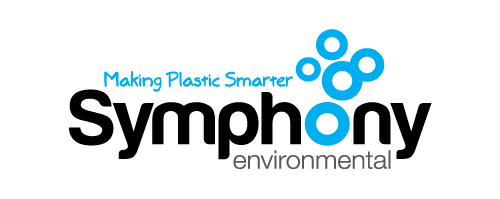 Biological efficacy Bacterial (ISO 22196)
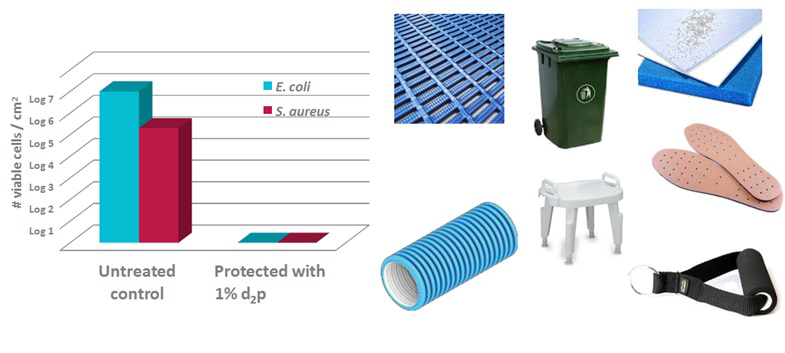 Log 5 or 6 reduction in bacteria! (99.9999% Kill rate)
Copyright Symphony Environmental
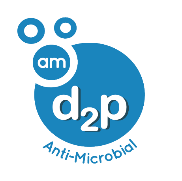 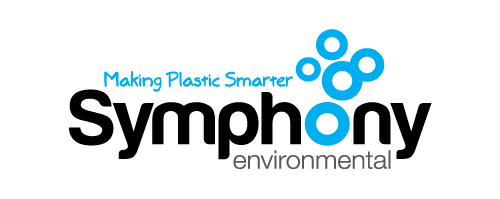 d2p Antimicrobial Protection in Footwear
d2p Am can be used in footwear to control and kill the microbes which grow due to the constant skin contact with the plastic material in footwear

It can be either used on its own or in combination with a d2p Odour Adsorber 

Suitable for use in all plastic processing technologies: Extrusion, injection and rotational moulding, coating, lamination, woven and non-woven

The product is non-toxic, odourless and heat stable 

Extends shelf life and helps reduce decay, mould, discoloration and wilting

More competitive product compared to ordinary footwear
Copyright Symphony Environmental
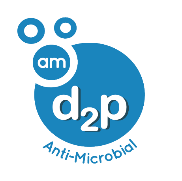 Applications
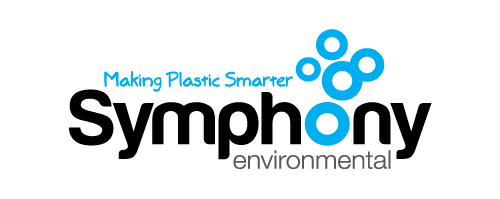 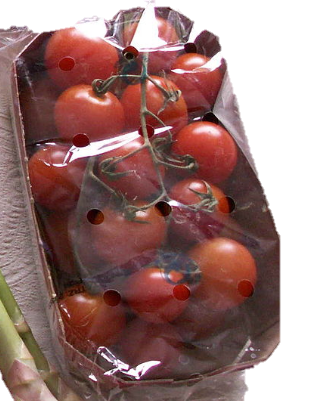 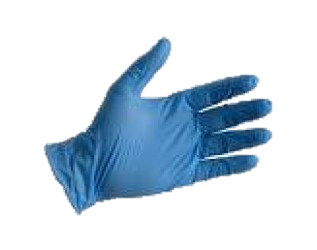 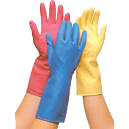 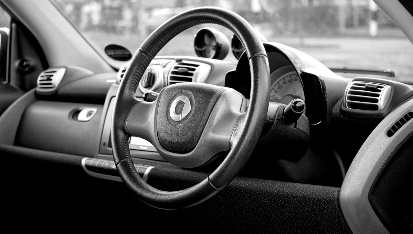 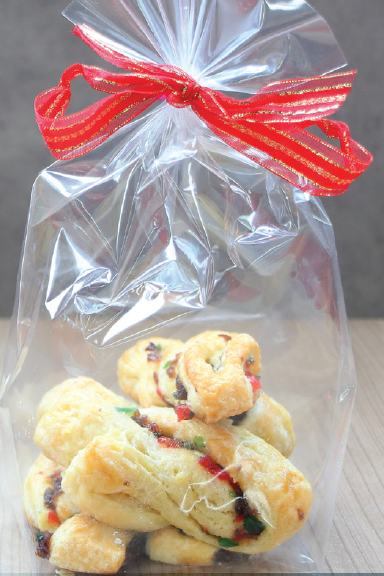 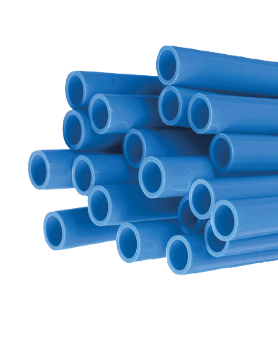 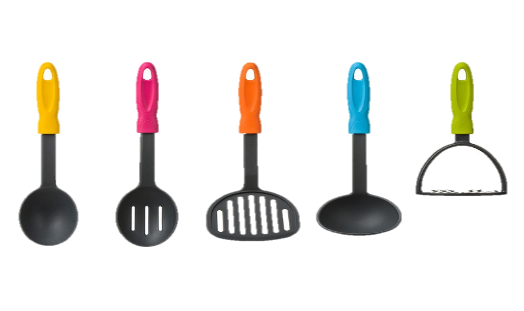 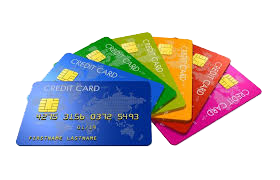 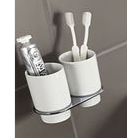 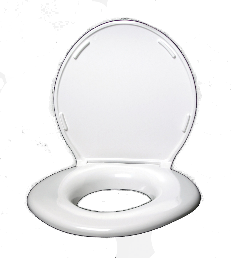 Copyright Symphony Environmental
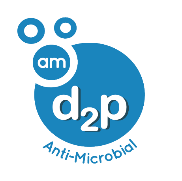 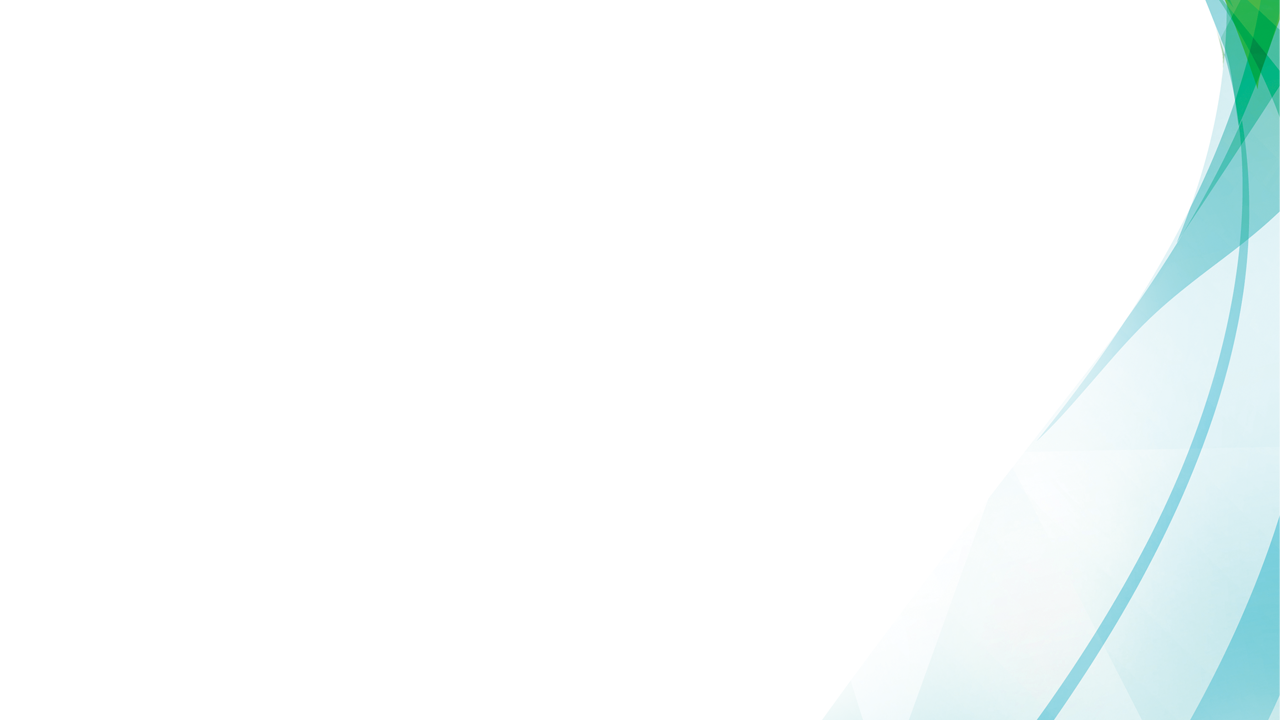 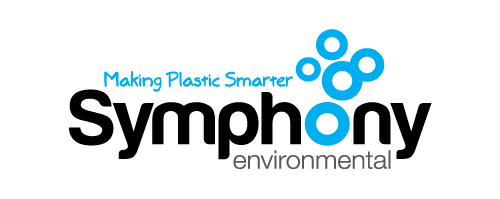 Thank you for your attention
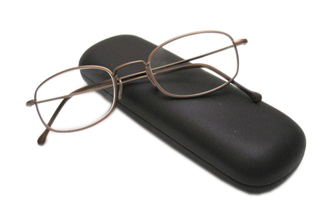 Copyright Symphony Environmental